CMA GDWG ANNUAL REPORT2022
Tian Lin
CMA GDWG
Presentation Overview
CMA GPRC Website Operation 
Update of the Landing Pages for WMO-OSCAR 
New satellite data sharing scheme 
Supporting RICH-CEOS Program
2
CMA GDWG TASK: CMA GPRC Website Operation
Keep CMA GPRC Website Content updating: 
GPRC Information
CMA GSICS product sharing (Thredds)
FengYun Satellites Instrument Operation Status (Landing Pages）
CMA GDWG: Website construction and maintain
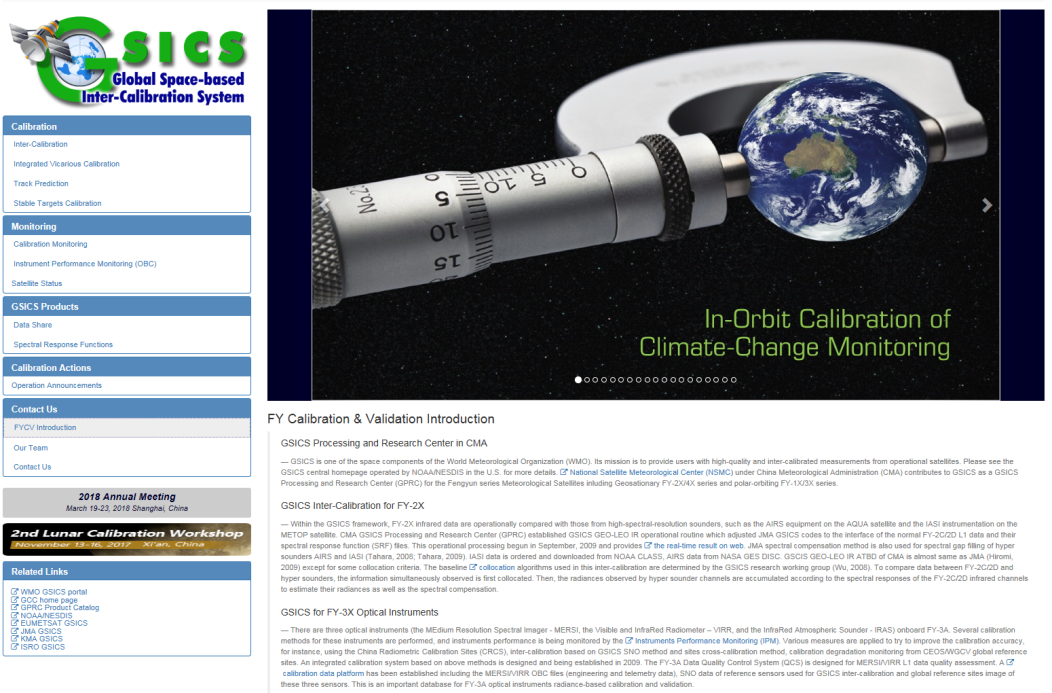 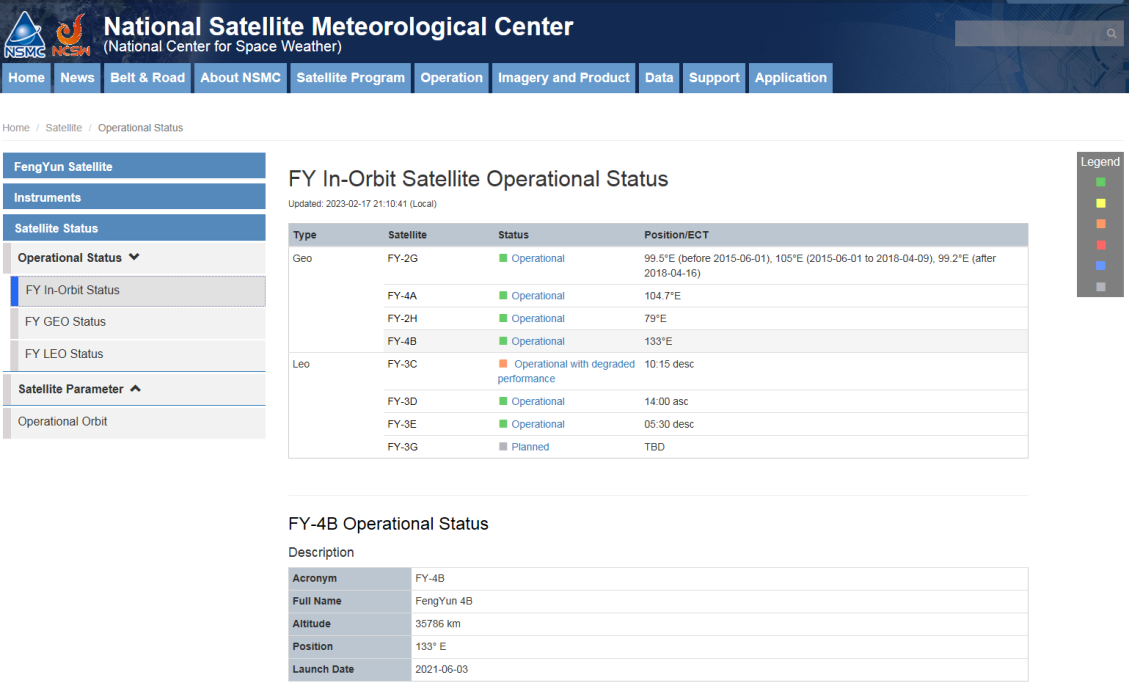 3
3
[Speaker Notes: GSICS Processing and Research Centres (GPRC)

Content: GPRC Information, CMA GSICS product sharing, Instrument Operation Status
CMA GRWG: Content provider
CMA GDWG: Website construction and maintain]
CMA GDWG TASK: Update of the Landing Pages for WMO-OSCAR
Updating the list of new Instrument Calibration and Monitoring Landing Page addresses: 
FY-3E: MERSI-LL, HIRAS-2, MWTS-3, MWHS, GNOS-2, WindRAD, SSIM, SIM-2, XEUVI, SWS/Tri-IPM, SWS/SEM/HEPD, SWS/SEM/IMS, SWS/SEM/FGM;
FY-4B: AGRI, GIIRS, GHI, SEP/HEPS, SEP-fields, SEP/MEPS, SEP/LEPS, FGM;
Tan-Sat: ACGS, CAPI;
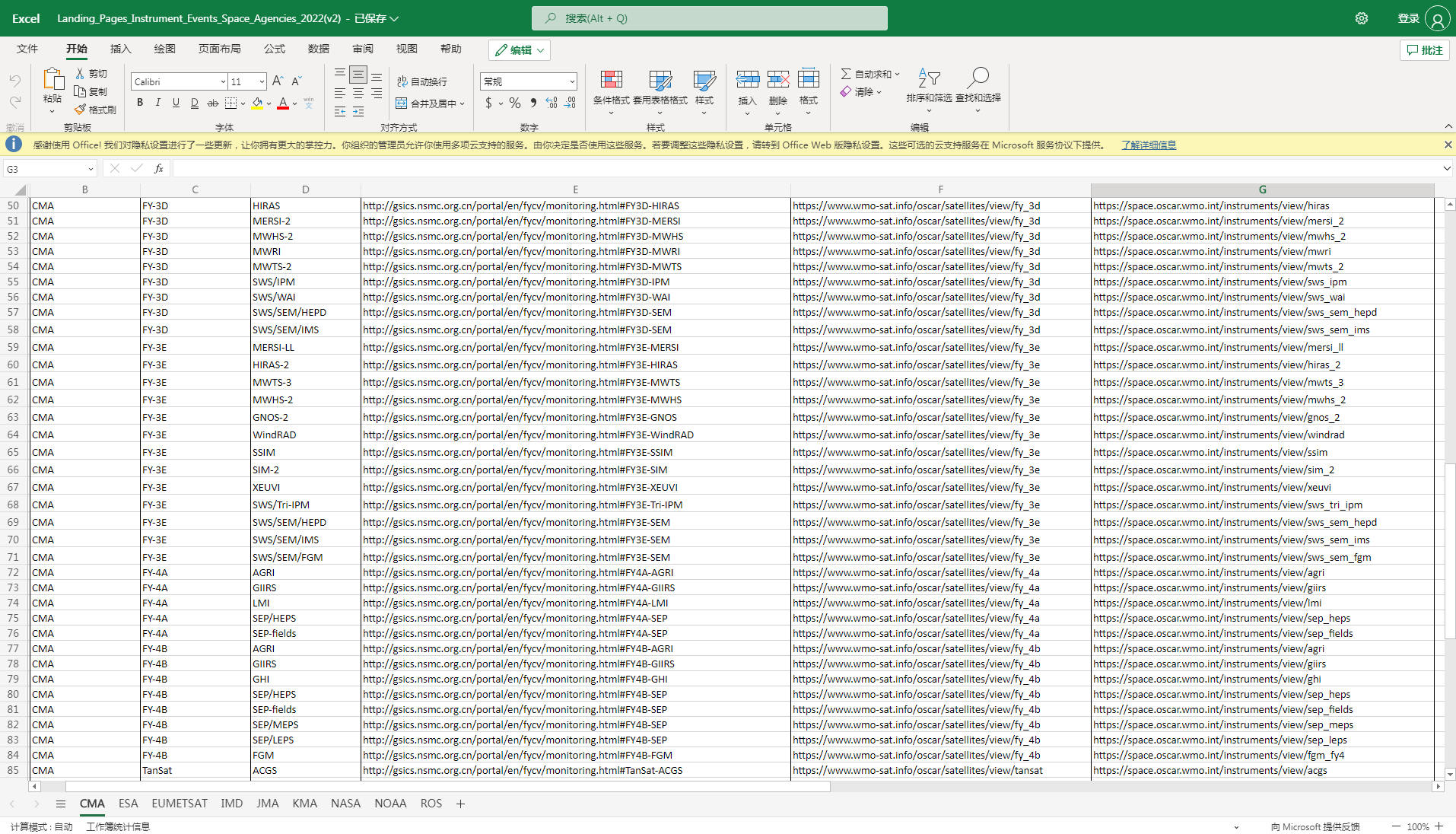 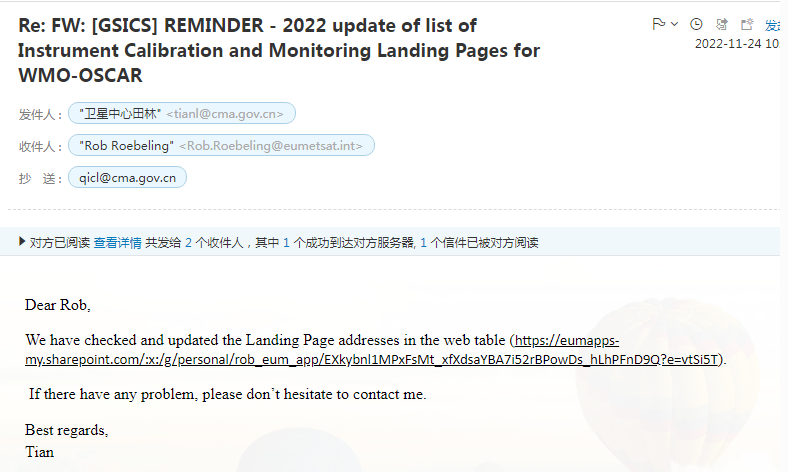 4
4
[Speaker Notes: GSICS Processing and Research Centres (GPRC)

Content: GPRC Information, CMA GSICS product sharing, Instrument Operation Status
CMA GRWG: Content provider
CMA GDWG: Website construction and maintain]
CMA GDWG TASK: New satellite data sharing scheme
WMO released the new data policy “WMO UNIFIED DATA POLICY”;
Following the “WMO UNIFIED DATA POLICY”, the FY-3E and FY-4B satellite data sharing scheme was drawn up;
International users were informed through the website of the National Satellite Meteorological Center, CMACast and e-mail.
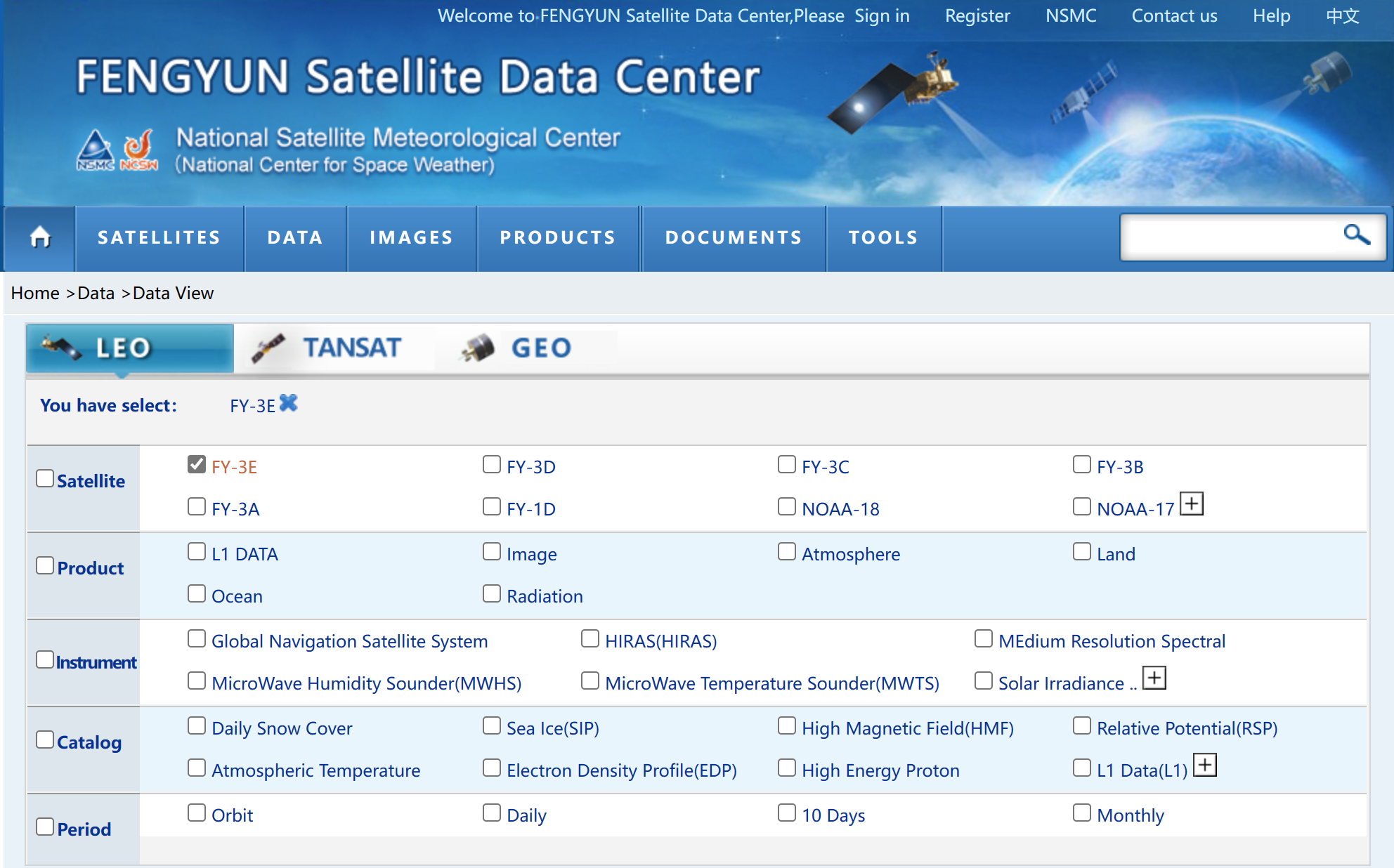 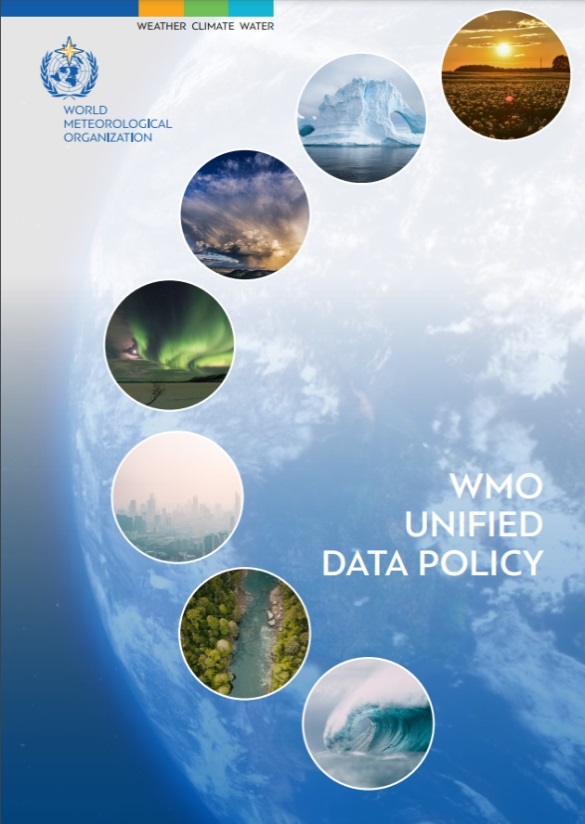 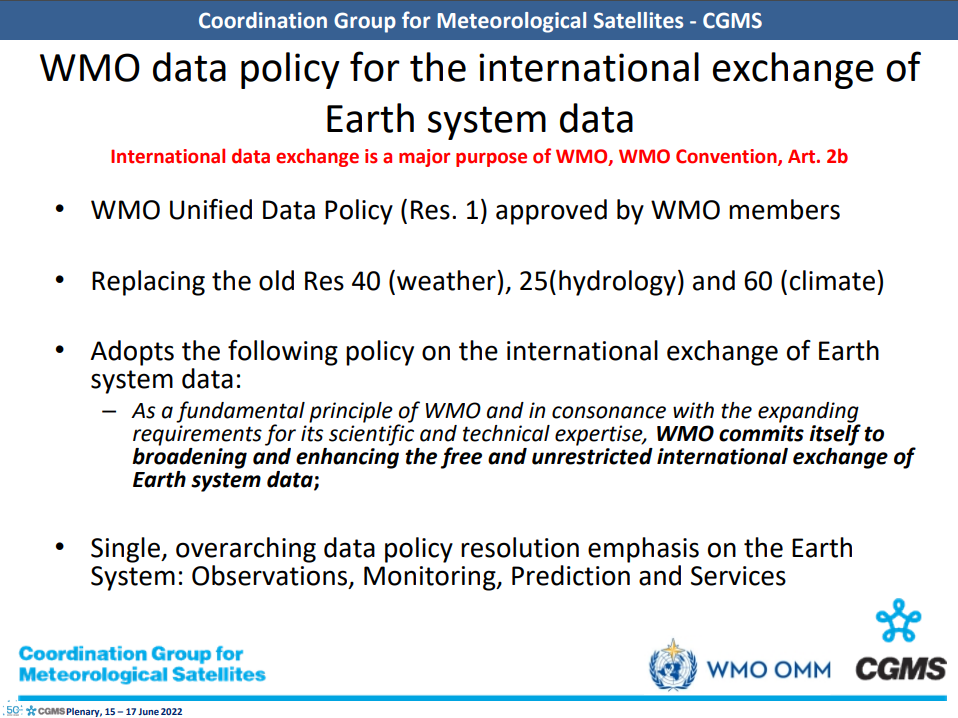 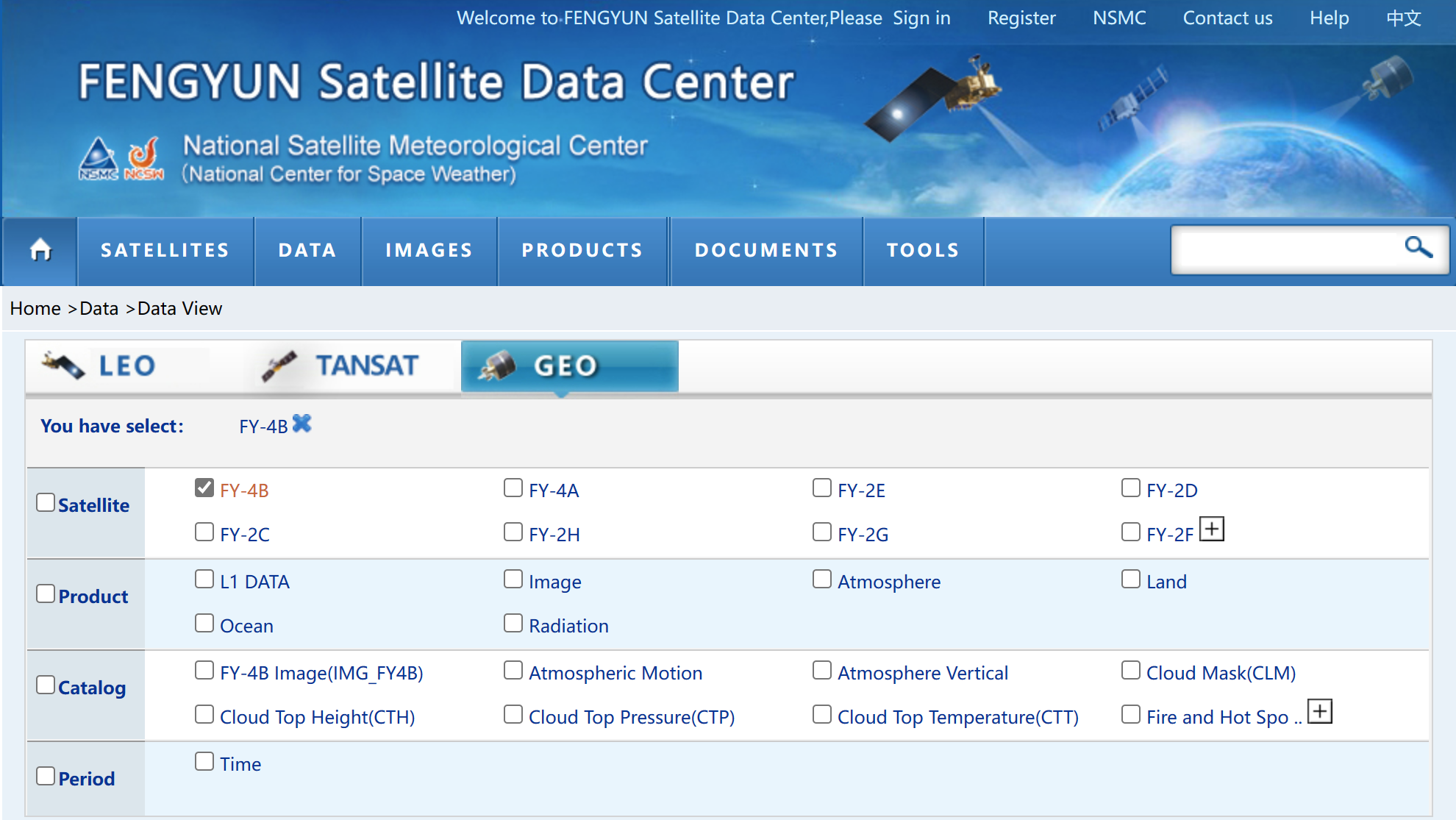 5
5
[Speaker Notes: GSICS Processing and Research Centres (GPRC)

Content: GPRC Information, CMA GSICS product sharing, Instrument Operation Status
CMA GRWG: Content provider
CMA GDWG: Website construction and maintain]
CMA GDWG TASK: Supporting RICH-CEOS Program
RetrospectIve Calibration of Historical Chinese Eerth Observation Satellite Data (RICH-CEOS)
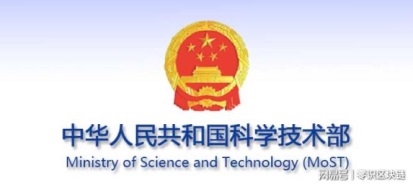 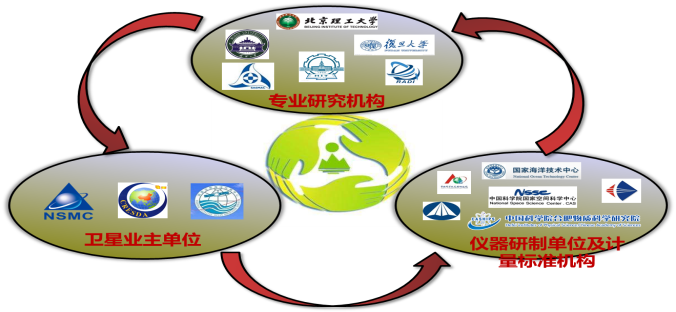 18 Institutions Involved
National Key R&D Program of China Founded since 2018
National Satellite Meteorological Centre (NSMC)
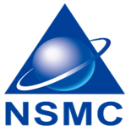 RICH-FY ： Chinese Meteorological Satellites
RICH-ZY :    Chinese Land Resources Satellites
RICH-HY :   Chinese Marine Satellites
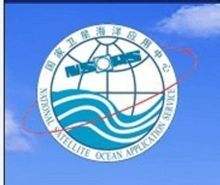 National Satellite Ocean Application Center (NSOAC)
China Center for Resources Satellite Date and Application (CRESDA)
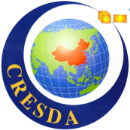 6
CMA GDWG TASK: Supporting RICH-CEOS Program
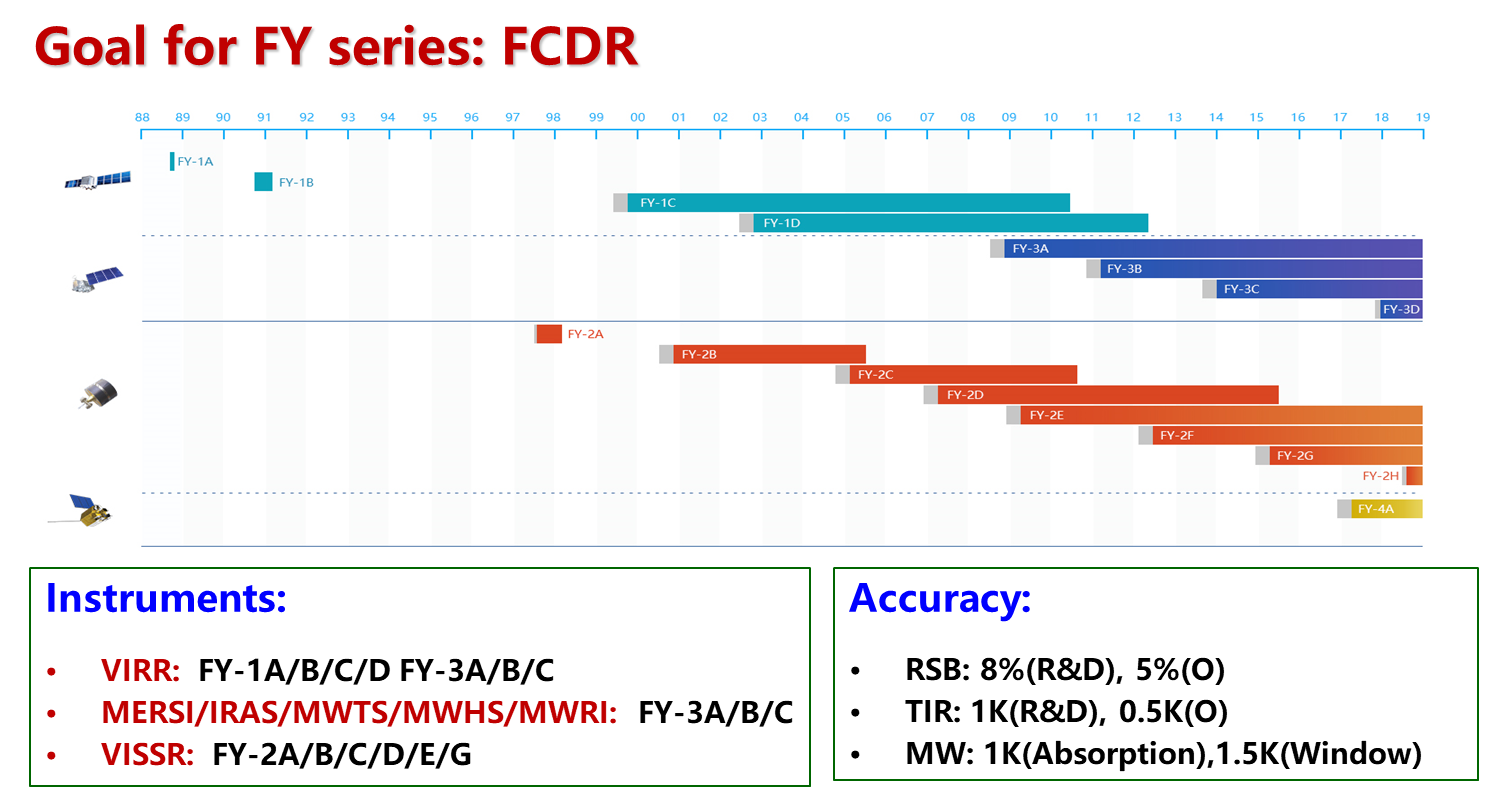 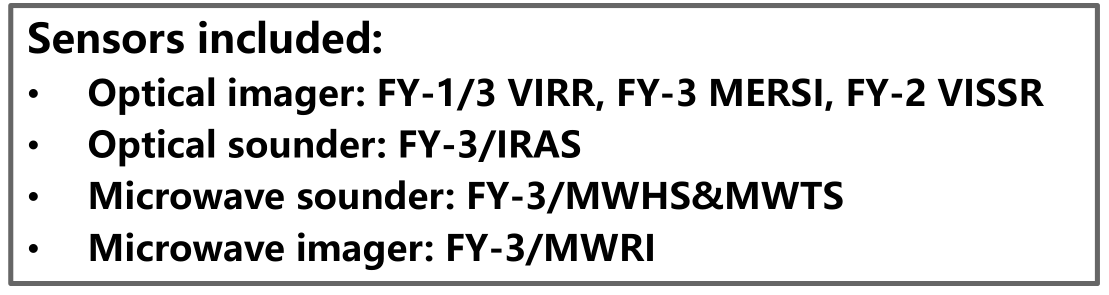 7
Reprocessing Dataset: Overview
FY satellite reprocessing data set: 7 FCDR
Data accesse
http://www.richceos.cn
8
Reprocessing Dataset: Validation - Infrared and visible instruments
VIRR
MERSI
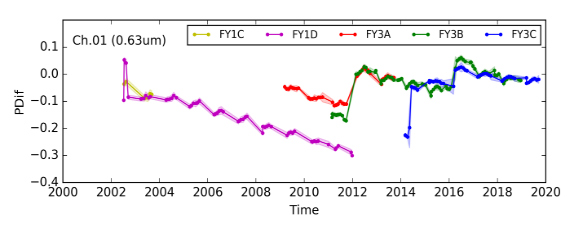 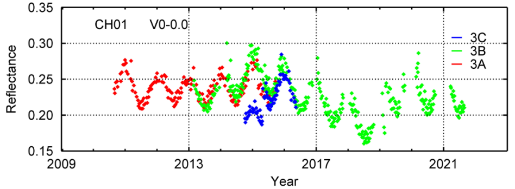 Before reprocessing
Before reprocessing
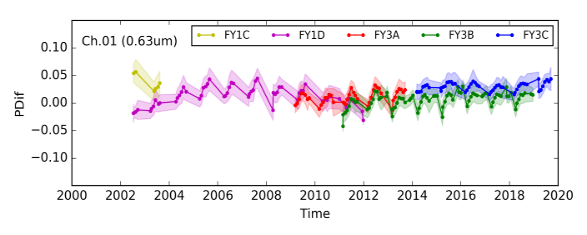 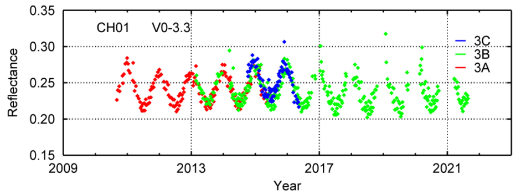 reprocessed
reprocessed
VISSR
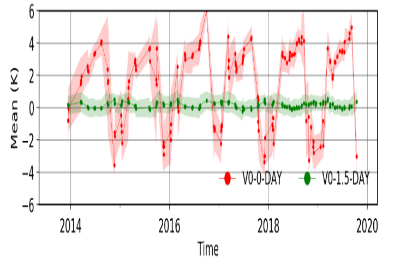 IRAS
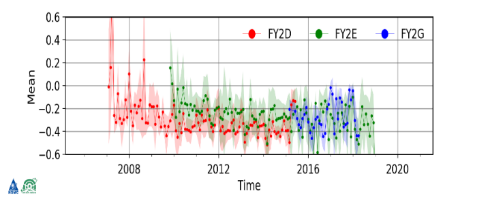 Before reprocessing
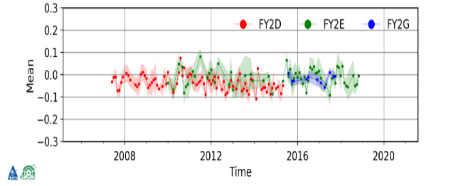 reprocessed
9
Reprocessing Dataset: Validation – Microwave instruments
MWRI
MWHS
MWTS
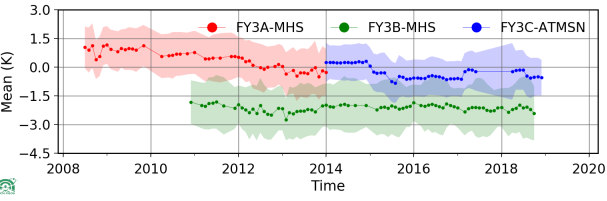 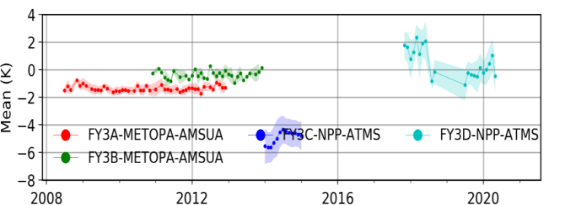 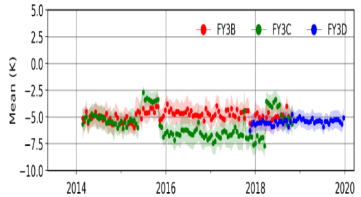 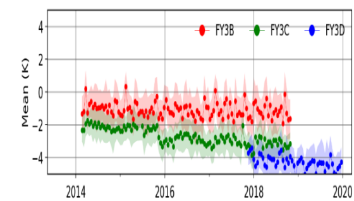 Before reprocessing
Before reprocessing
Before reprocessing
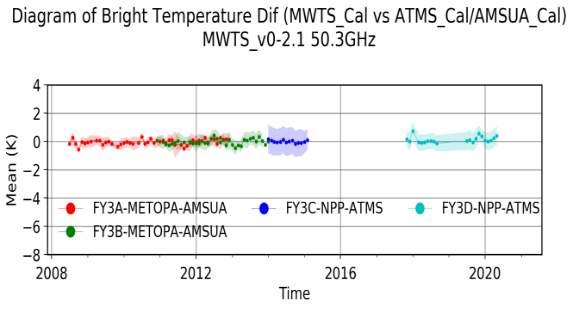 10.7GHz V
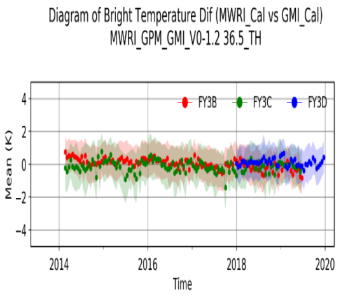 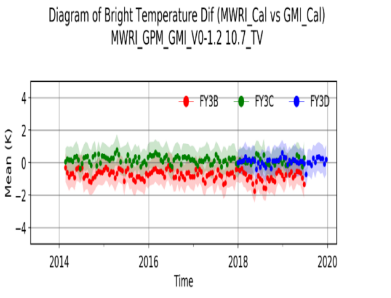 reprocessed
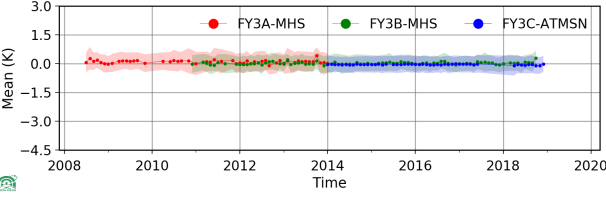 reprocessed
reprocessed
183.311GHz
36.5GHz H
10
50.3GHz
Reprocessing Products: Overview
FY satellite reprocessing products: 4TCDR
11
Reprocessing Products:Validation
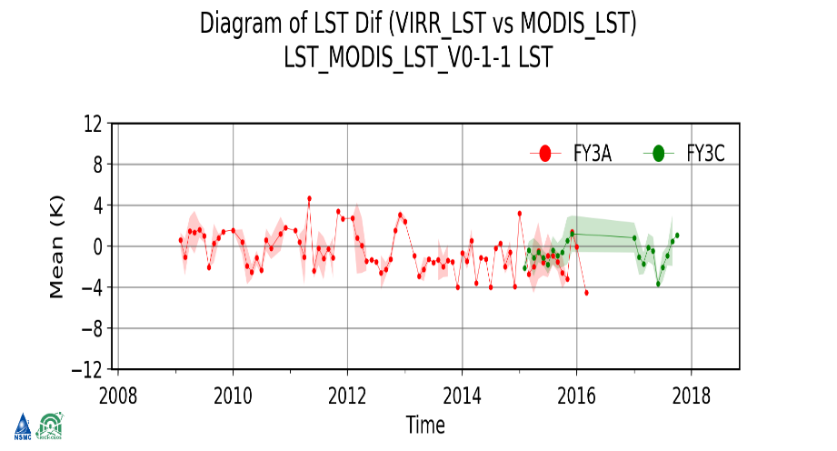 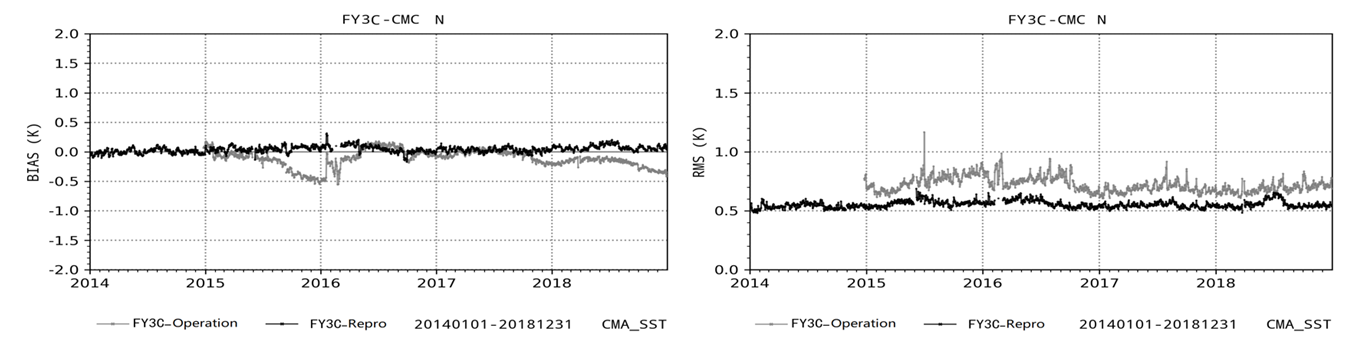 Before reprocessing： bias -0.16  RMS 0.73       
Reprocessed ：bias  0.06   RMS 0.57
FY-3 SST
FY-3 LST
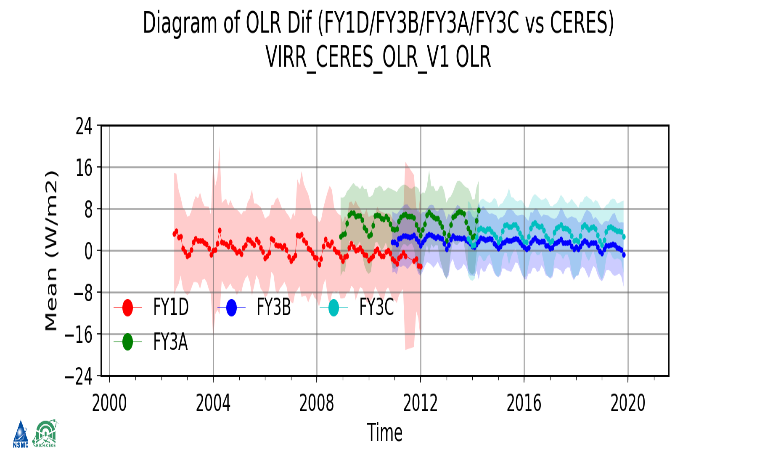 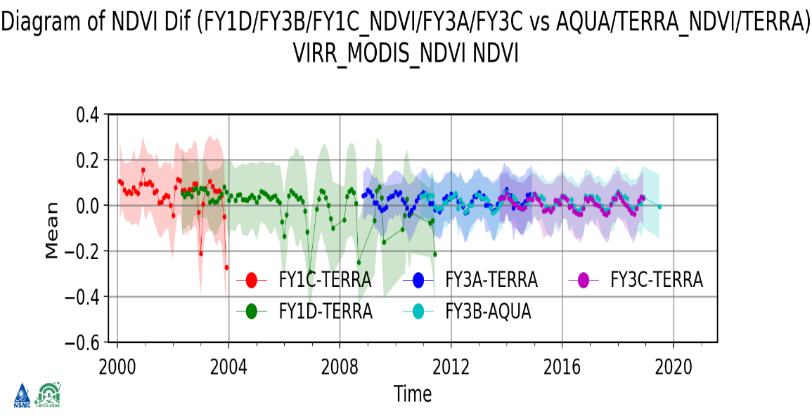 NDVI
OLR
12
Reprocessing Dataset: Products animation
LST
NDVI
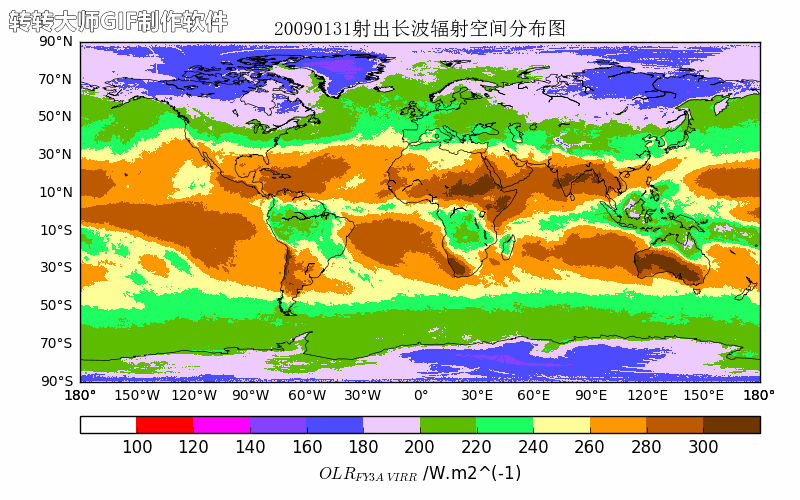 SST
OLR
13
Reprocessing:Dataset Accessing
RICH-CEOS Program Website: 
Satellite data search
Data Online visualization
DOI for Dataset
Data Access: http://www.richceos.cn
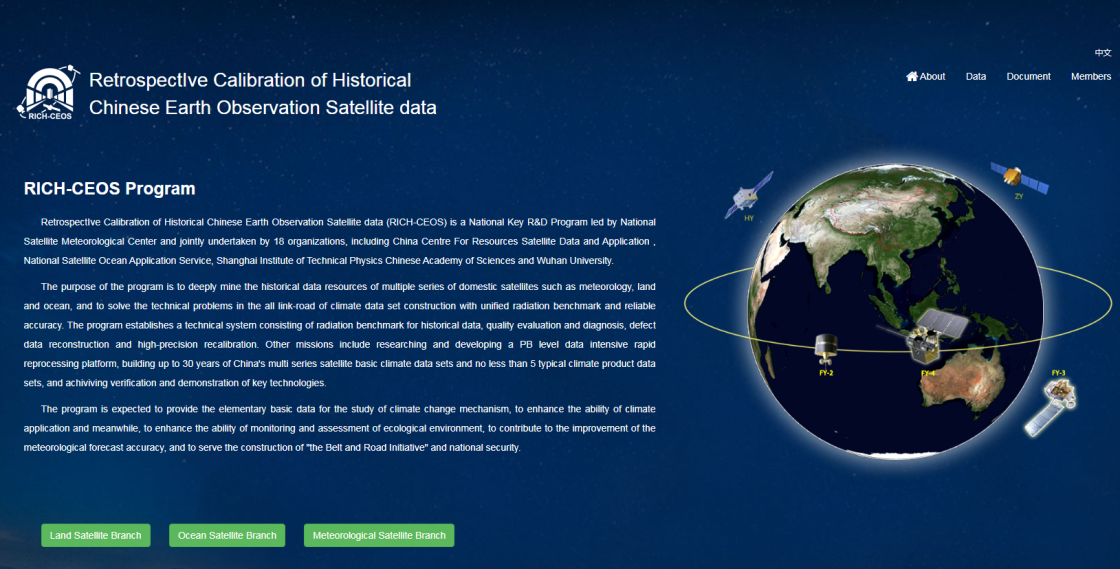 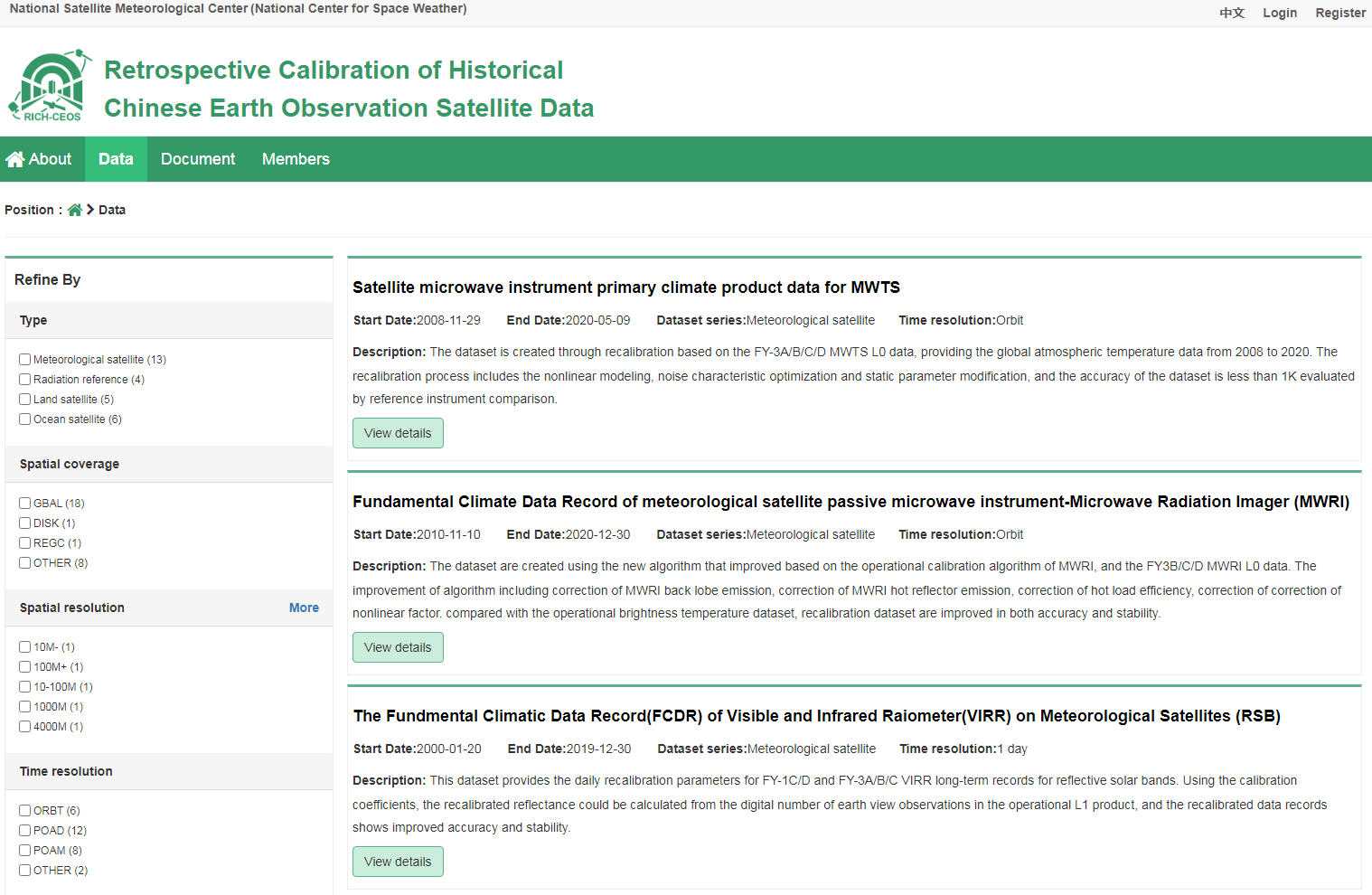 14
Thank you for your attention
WMO GSICS Portal 
http://gsics.wmo.int

GSICS Coordination Centre http://www.star.nesdis.noaa.gov/smcd/GCC/index.php

GSICS Product Catalog https://www.star.nesdis.noaa.gov/smcd/GCC/ProductCatalog.php

GSICS Wiki
http://gsics.atmos.umd.edu/wiki/Home
15